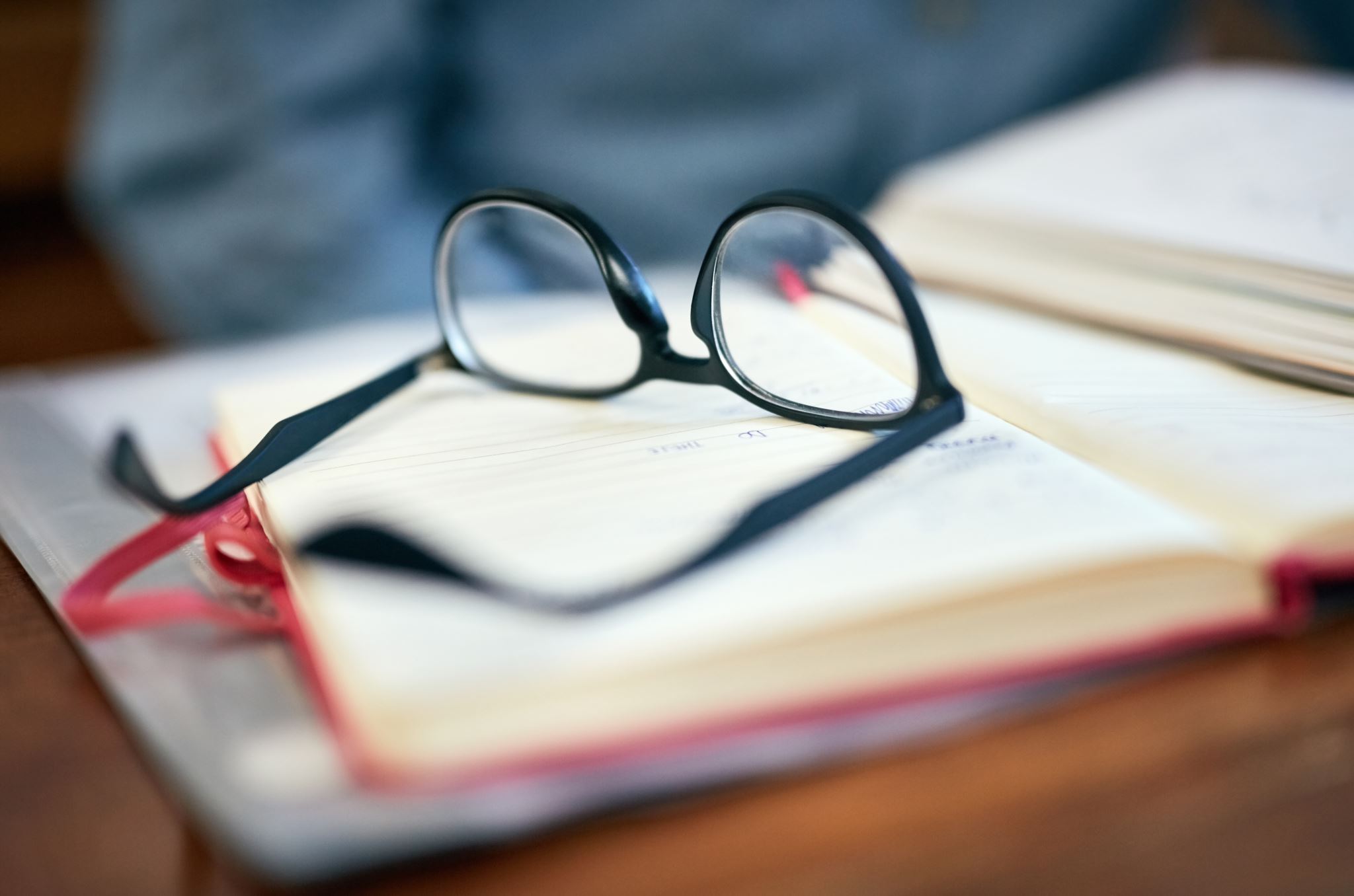 SEYHAN REHBERLİK VE ARAŞTIRMA MERKEZİ MÜDÜRLÜĞÜ
Kaynaştırma Uygulamaları Destek Programı
DİL VE KONUŞMA GÜÇLÜĞÜ FARKINDALIK EĞİTİMİ
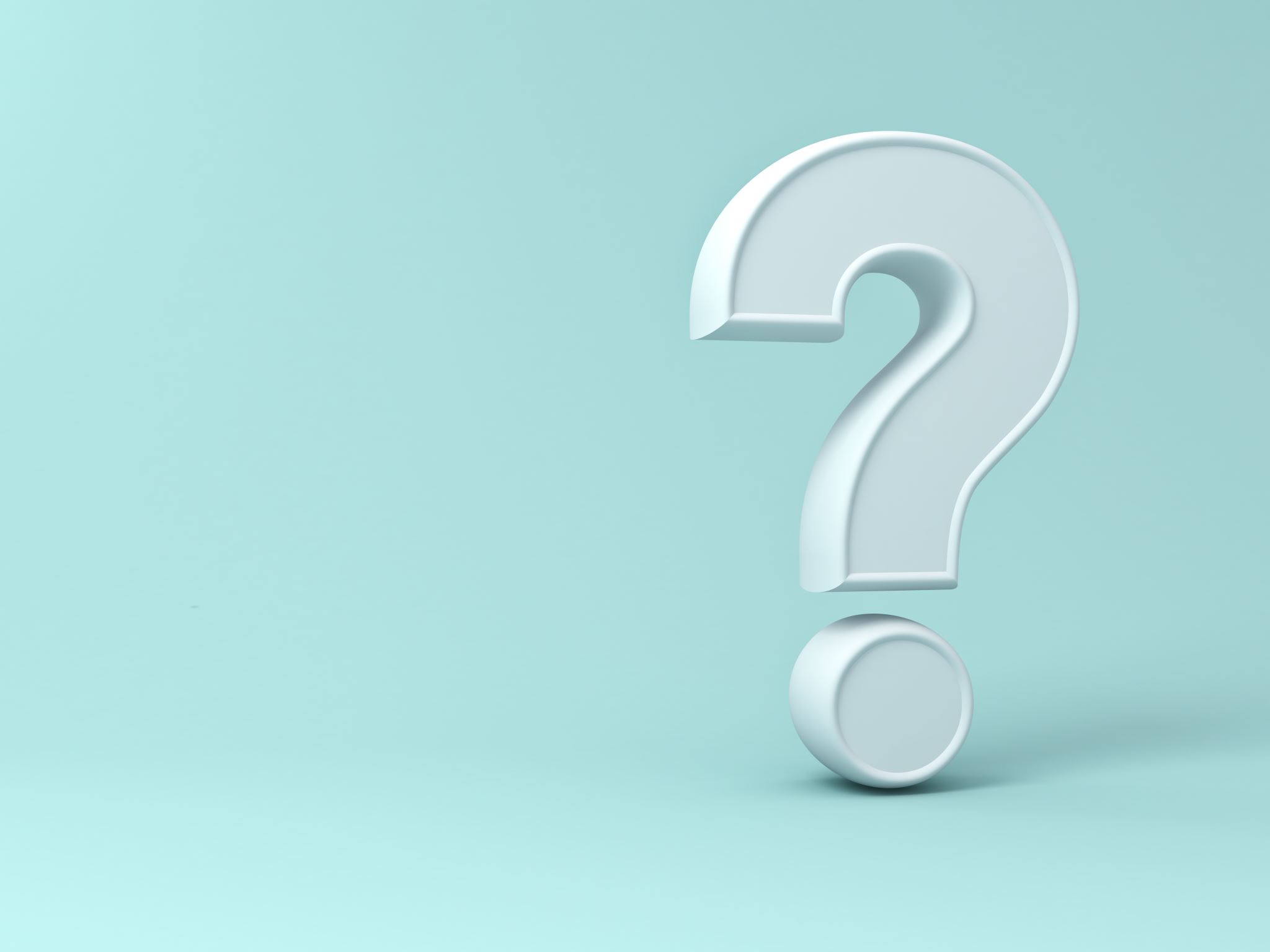 1. DİL ve KONUŞMA GÜÇLÜĞÜ (BOZUKLUĞU) NEDİR?
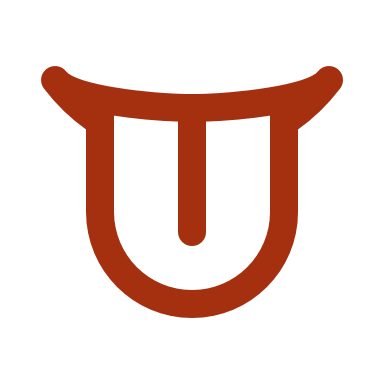 Dil ve konuşma, bireylerin kendilerini ifade etme, iletişim kurma ve sosyal hayatı paylaşmalarındaki en önemli araçlardandır. Birey doğumundan itibaren çevresinde olan biteni anlamaya, istek ve ihtiyaçlarını ifade etmeye çalışırken dili kullanır.
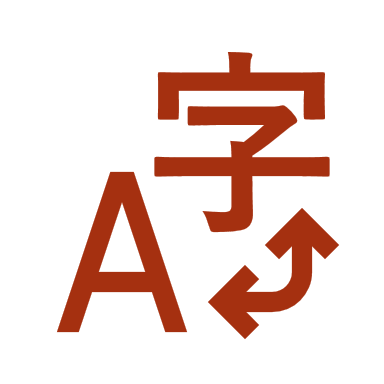 Özetle; dil sözel veya sözel olmayan, kültürle bağlantılı, çok geniş bir kapsama sahipken konuşma, dilden kesin sınırlarla ayrılamayan ancak dil ile bağlantılı bir parçayı oluşturmaktadır.
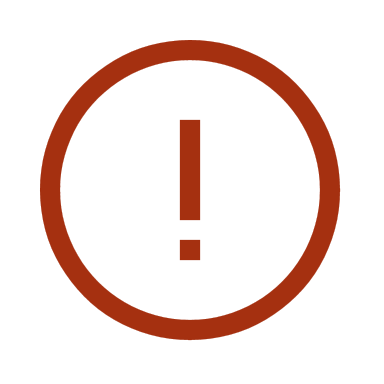 Dil ve konuşma gelişimi zihinsel, fiziksel, duygusal ve sosyal gelişimden bağımsız değildir. Bu alanlardan herhangi birinde yaşanan bir problem, dil ve konuşmayı olumsuz yönde etkileyebilmektedir.
Dil ve konuşma bozuklukları arasındaki farklar nelerdir?
Bir kişinin dil bozukluğu olmayıp yalnızca konuşma bozukluğu da olabilir.
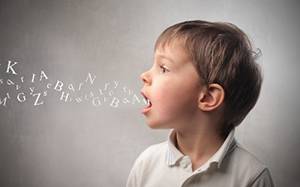 Dil ve konuşma bozuklukları, bir arada görülebilir ya da birbirlerinden bağımsız ve ayrı olarak ortaya çıkabilirler. Her iki durumda da bir Dil ve Konuşma Terapisti tarafından yapılacak olan ölçüm, testler ve değerlendirme sonucunda çizilecek ve yine bu uzman kişi tarafından uygulanacak olan bir tedavi programı dil ve konuşma bozukluklarını tedavi etmenin tek yöntemi olacaktır.
1.1. Dil ve konuşma Güçlüğü Olan Öğrencilerin Özellikleri
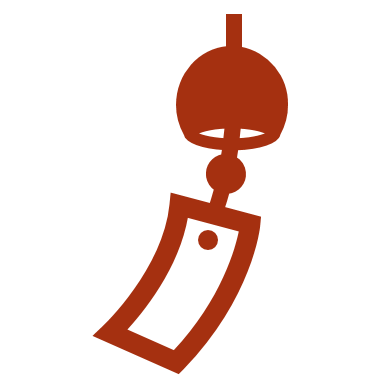 1-Kısıtlı sözcük dağarcıkları vardır. Ya hiç konuşmazlar ya da zor anlaşılan birkaç sözcük kullanabilirler.2-Yutma, çiğneme, salya akıtma sorunları olabilir.3-Düşünce ve isteklerini anlatmada zorlanabilirler.4-Jest, mimik işaret kullanmaya yönelebilirler.
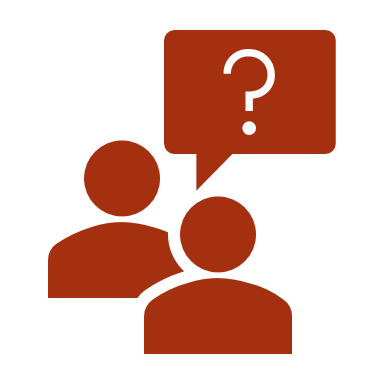 5-İletişim kurmaya karşı isteksiz davranabilirler.6-Çevrelerindeki seslere, konuşmalara ilgisiz davranabilir, dinlemez görünebilirler.7-Anlaşılmaz sesler çıkarabilirler.8-Çevreleri ile ve girdikleri ortamlarda uyum güçlükleri gösterebilirler.9-Yalnız kalmayı tercih edebilirler.
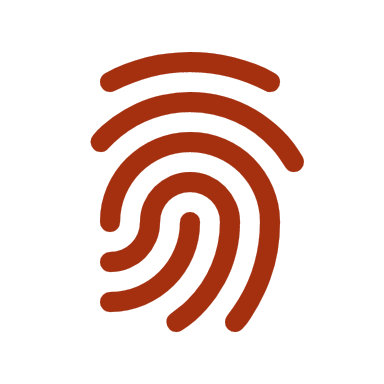 10-İsteklerini, düşüncelerini dile getirirken hoş olmayan (vurma, çarpma, ağlama, bağırma gibi) tepkilerde bulunabilirler.11-Dikkat süreleri kısa ve dağınık olabilir.12-Kavramları geç ve uzun zamanda öğrenebilirler.13-Bellekleri zayıf olabilir.14-Öğrendikleri bilgileri transfer edemeyebilirler.
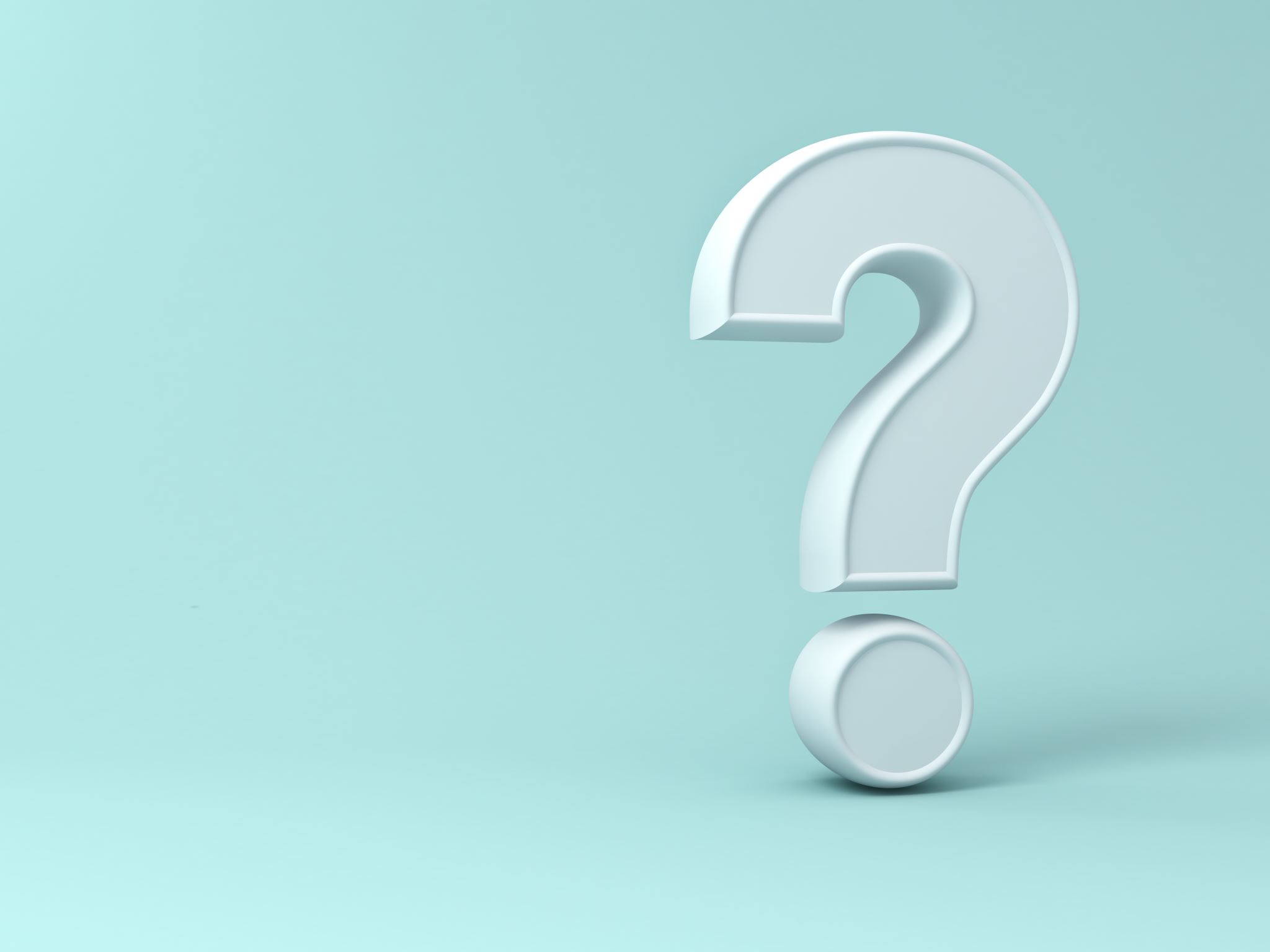 1.2. YASAL DÜZENLEMELER VE EĞİTİM HAKKI
Sadece Dil ve Konuşma Güçlüğü konusunda oluşturulmuş yasal düzenlemeler bulunmamaktadır. Fakat Anayasamızın 42. maddesinde yer alan “Kimse, eğitim ve öğrenim hakkından yoksun bırakılamaz.” ifadesi ile 10. maddesinde yer alan “Çocuklar, yaşlılar, özürlüler, harp ve vazife şehitlerinin dul ve yetimleri ile malul ve gaziler için alınacak tedbirler eşitlik ilkesine aykırı sayılmaz.” ifadeleri dil ve konuşma güçlüğü olan öğrenciler dahil tüm özel gereksinimli öğrenciler için uygun eğitim sağlanması gerekliliği vurgulamaktadır.
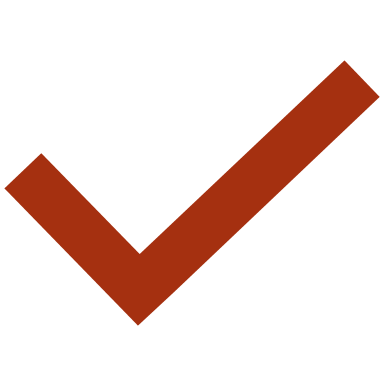 Ayrıca 573 sayılı Özel Eğitim Hakkında Kanun Hükmünde Kararname’nin 12. maddesinde yer alan “Özel eğitim gerektiren bireylerin eğitimleri hazırlanan bireysel eğitim planları doğrultusunda akranları ile birlikte her tür ve kademedeki okul ve kurumlarda uygun yöntem ve teknikler kullanılarak sürdürülür.” ifadesi ile Özel Eğitim Hizmetleri Yönetmeliği’nde özel eğitimin temel ilkeleri arasında yer alan “Özel eğitime ihtiyacı olan bireylerin,  eğitim performansları dikkate alınarak,  amaç, içerik ve öğretim süreçlerinde ve değerlendirmede uyarlamalar yapılarak, akranları ile birlikte eğitilmelerine öncelik verilir.” ifadesi dil ve konuşma güçlüğü olan öğrenciler dahil özel gereksinimli öğrencilerin normal gelişim gösteren öğrencilerle birlikte eğitim almaları gerekliliğini ifade etmektedir.
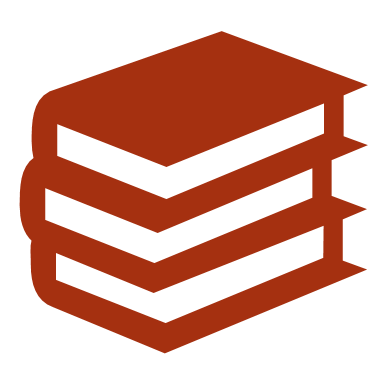 MEB’nin 2006 yılında çıkarmış olduğu Özel Eğitim Hizmetleri Yönetmeliği’nde dil ve konuşma güçlüğü olan birey, “Dili kullanma, konuşmayı edinme ve iletişimdeki güçlük nedeniyle özel eğitim ve destek eğitim hizmetine ihtiyacı olan birey,” olarak ifade edilmektedir.”
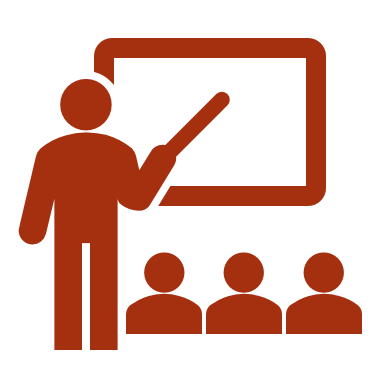 Ülkemizde Dil ve Konuşma Güçlüğü olan öğrenciler için MEB tarafından bazı çalışmalar yapılmaktadır. MEB Özel Öğretim Kurumları Genel Müdürlüğü ve Özel Eğitim ve Rehberlik Hizmetleri Genel Müdürlüğü tarafından 2008 yılında ‘Dil ve Konuşma Güçlüğü Destek Eğitim Programı’ hazırlanmış ve bu program Talim ve Terbiye Kurulu Başkanlığı tarafından 2009 yılından itibaren özel eğitim ve rehabilitasyon merkezlerinde kullanılmak üzere onaylanmıştır.
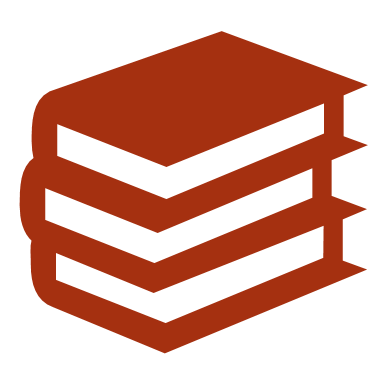 Program, doğuştan veya sonradan herhangi bir nedenle dil ve konuşma becerileri ve günlük yaşam aktiviteleri olumsuz etkilenmiş her yaştaki bireyin genel ve gelişimsel özellikleri dikkate alınarak hazırlanmış olup beş modülden oluşmaktadır.
2. DİL VE KONUŞMA GÜÇLÜĞÜNÜN NEDENLERİ VE BELİRTİLERİ
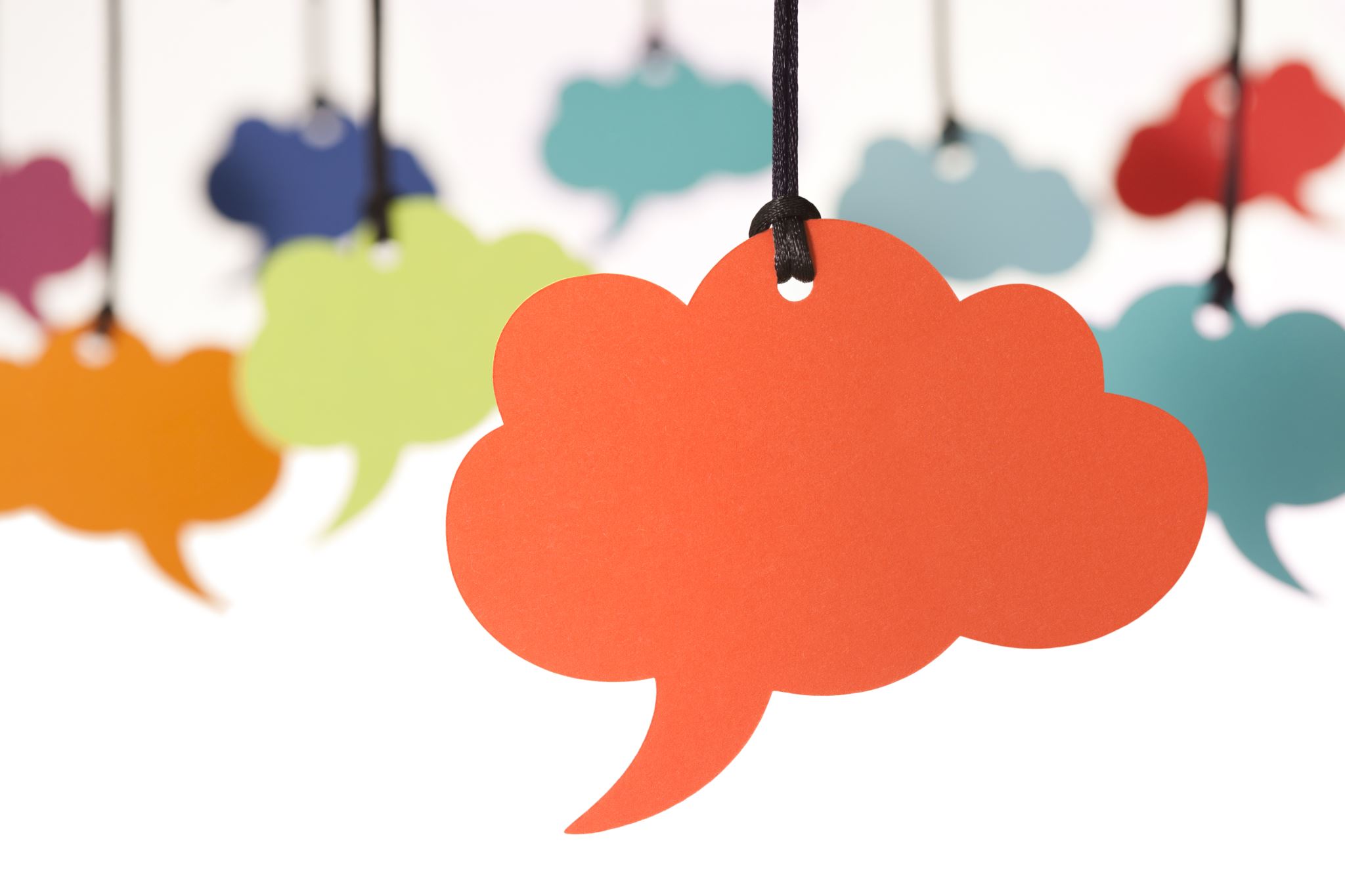 Farklı sebeplere bağlı olarak bazı çocukların dil edinme süreçlerinde sorunlar yaşadığı bilinmektedir. Yeni doğanların %5’i ile %15’i ilerleyen dönemlerde dil ve konuşma bozuklukları açısından risk altında bulunmaktadır (Rosetti, 1996).
Dil ve konuşma sorunları, nedenlerine göre şöyle gruplanabilir:
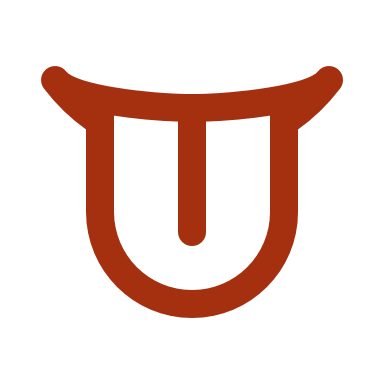 Gelişimsel olarak risk altında bulunan çocukların erken dönemde dil ve konuşma gelişimi açısından değerlendirilmesi, dil ve konuşma gecikmeleri açısından erken tanılanma ve buna bağlı olarak gelecekte ortaya çıkacak dil ve konuşma bozukluklarını önlemek amacıyla erken müdahale programlarına alınması için önemlidir.
Dil Ve Konuşma Gecikmesini Öngören Erken Belirtiler
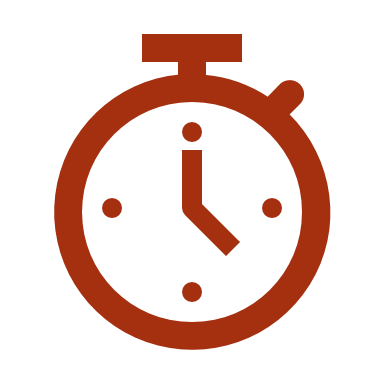 Aşağıdaki tabloda gelişimsel dil becerilerinde gecikme olduğunu belirten bazı erken işaretlere yer verilmiştir.
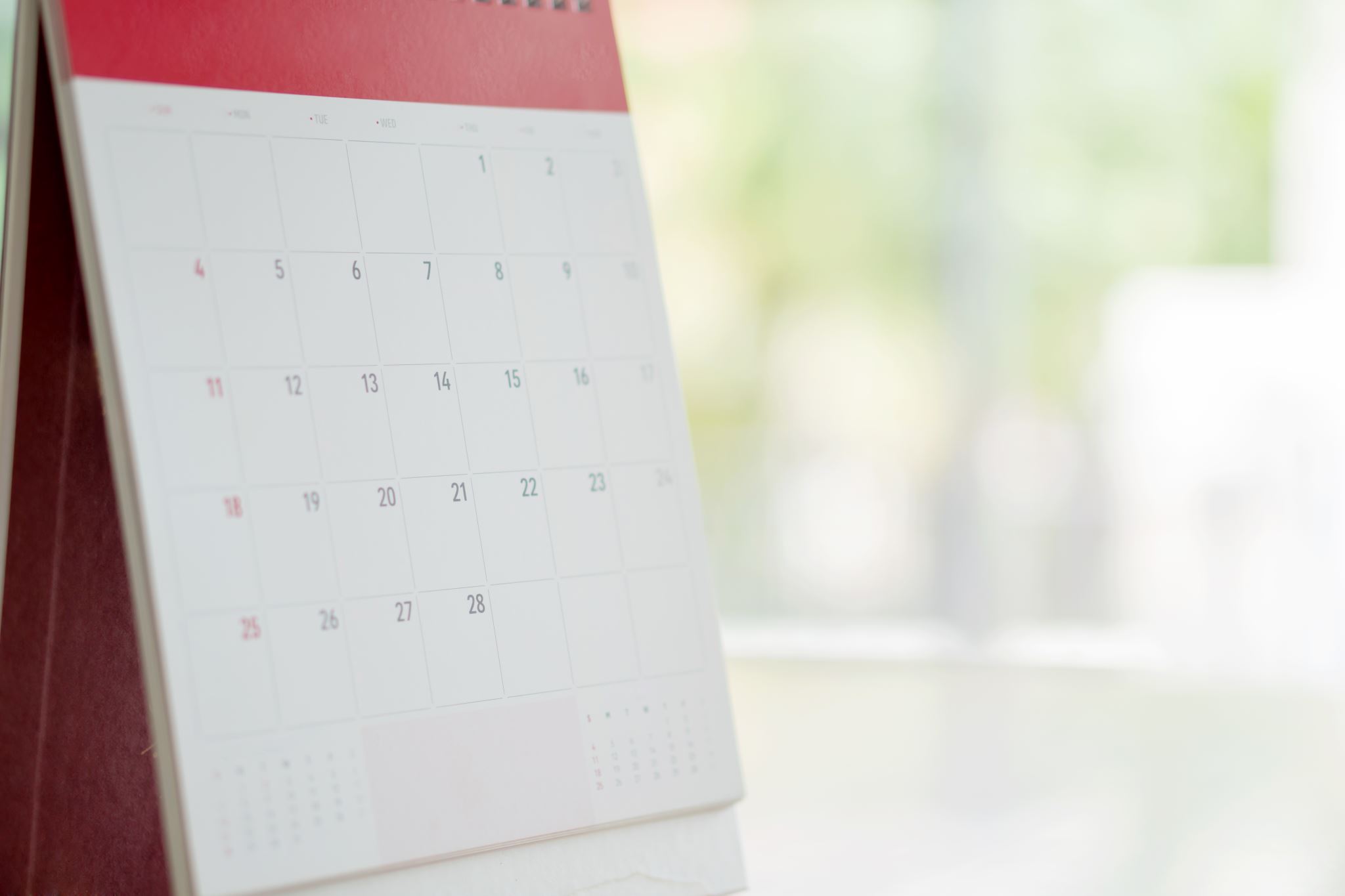 Gecikmiş dil ve konuşmanın erken belirtilerini yakalamak önemlidir bu nedenle ‘bekle-gör’ yaklaşımının uygulanmaması önerilmektedir. 0-3 yaş erken tanı ve erken müdahale dönemidir bu yüzden çocukların 3 yaş altında erken belirtilerinin taranması son derece önemlidir.
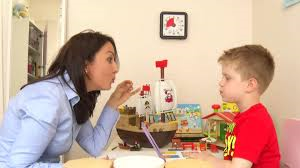 3. EĞİTSEL DEĞERLENDİRME VE  TANILAMA SÜRECİ
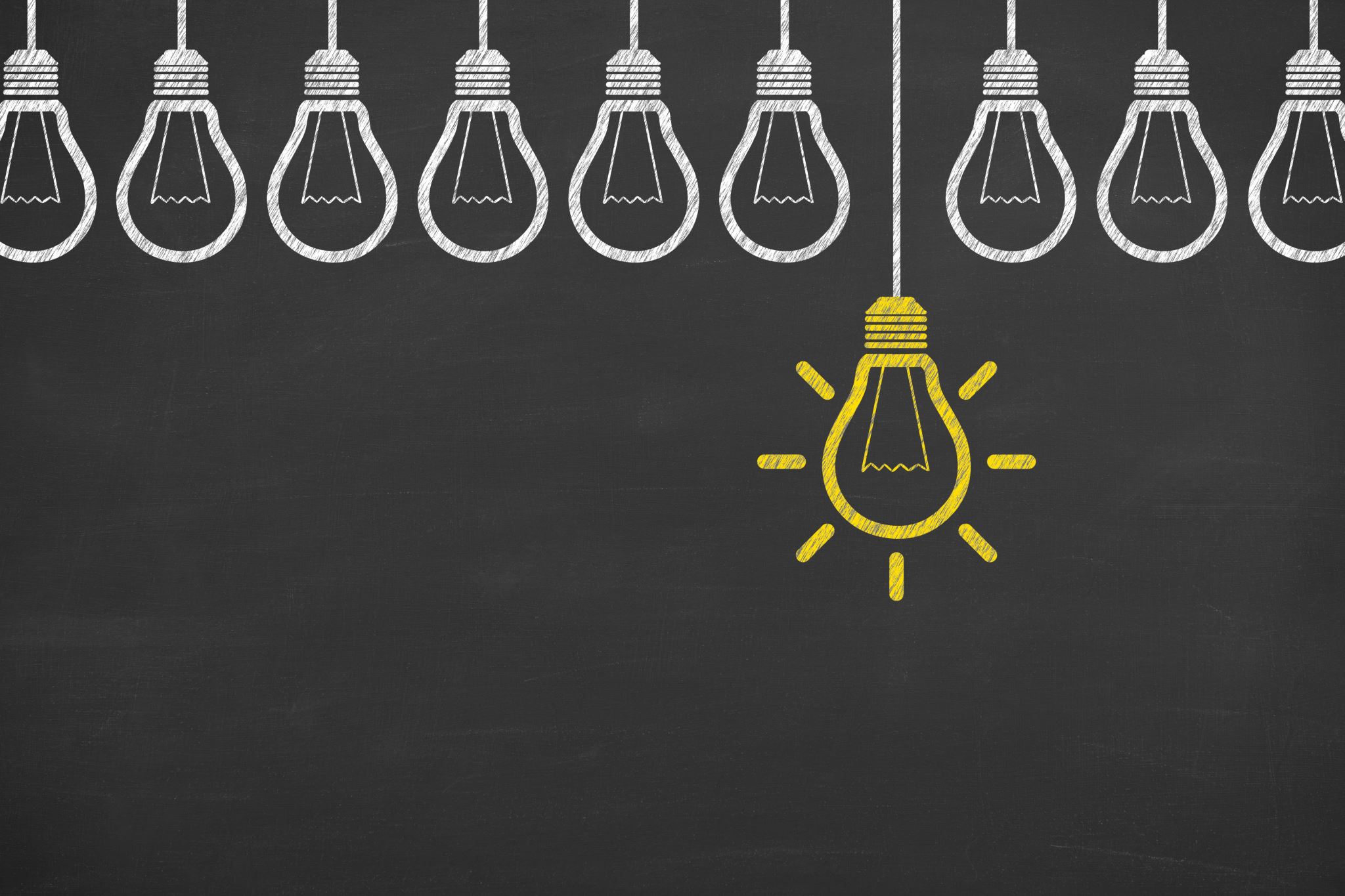 Eğitsel değerlendirme ve tanılama sürecinde, eğitsel amaçla bireyin tüm gelişim alanındaki özellikleri ve akademik disiplin alanlarındaki yeterlilikleri ile eğitim ihtiyaçları belirlenerek en az sınırlandırılmış eğitim ortamına ve özel eğitim hizmetine karar verilir.
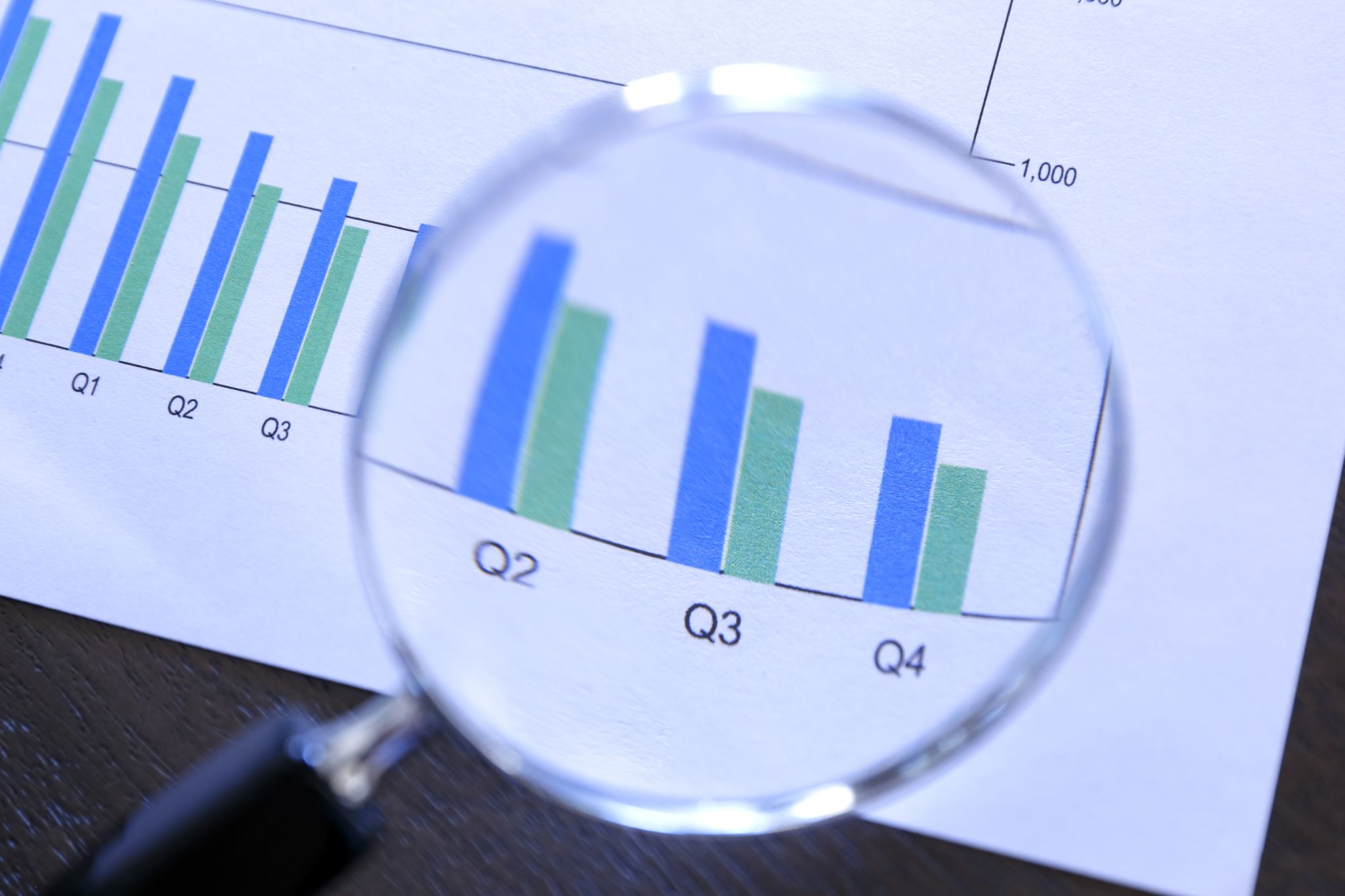 Bireyin eğitsel değerlendirme ve tanılaması rehberlik ve araştırma merkezinde oluşturulan özel eğitim değerlendirme kurulu tarafından nesnel, standart testler ve bireyin özelliklerine uygun ölçme araçlarıyla yapılır.
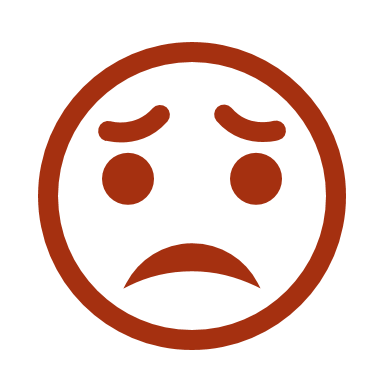 Tanılamada bireyin; tıbbî değerlendirme raporu ile zihinsel, fiziksel, ruhsal, sosyal gelişim öyküsü, tüm gelişim alanlarındaki özellikleri, akademik disiplin alanlarındaki yeterlilikleri, eğitim performansı, ihtiyaçları, eğitim hizmetlerinden yararlanma süresi ve bireysel gelişim raporu dikkate alınır.
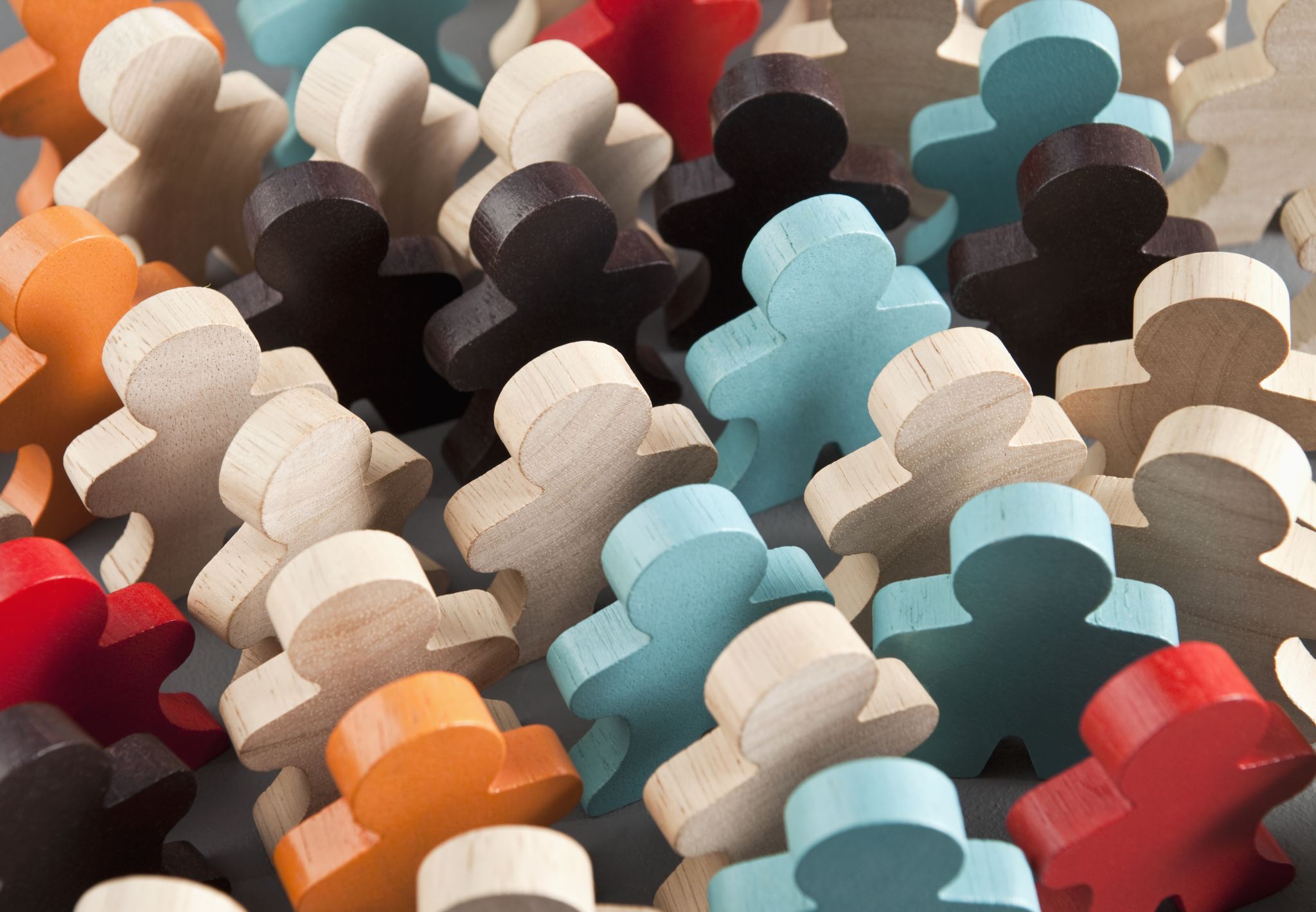 Eğitsel değerlendirme ve tanılama; eğitimin her tür ve kademesindeki geçişler ile bireylerin eğitim performansı ve eğitim ihtiyaçları dikkate alınarak veli ya da okulun/kurumun isteği üzerine gerektiğinde tekrarlanır.
Millî eğitim müdürlükleri, örgün ve yaygın eğitim kurumları, sağlık kuruluşları, üniversiteler, Aile ve Sosyal Politikalar Bakanlığı’nın sosyal hizmet birimleri ve yerel yönetim birimleri özel eğitim ihtiyacı olan bireylerin eğitsel değerlendirme ve tanılanması amacıyla RAM’a yönlendirilmesinde sorumluluğu paylaşırlar.
Dil ve konuşma alanındaki değerlendirmenin amacı; bireyin sözel iletişim becerilerine ilişkin bilgi ve becerilerinin kullanımı ile iletişimdeki güçlü ve zayıf yönlerini belirlemektir.
Değerlendirme sürecinde toplanan veriler değerlendirmenin amacına uygun olmalıdır. Bireyle ilgili karar verebilmek için yeterli veri toplanmalı, bireyin iletişim becerilerini belirlemek için hem standartlaştırılmış testlerden hem de diğer değerlendirme yöntemlerinden yararlanılmalıdır.
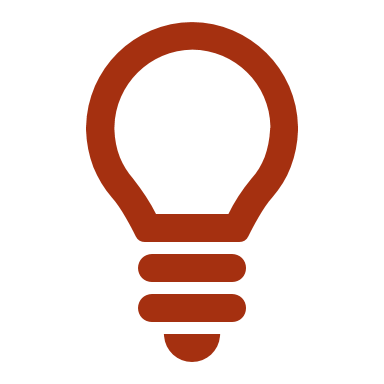 4. ÖĞRETMENLERE ÖNERİLER
Öğretmenler dil ve konuşma bozukluklarını araştırarak bilgi sahibi olmalıdır. Çeşitli konuşma bozukluklarının çocuğun akademik başarısını ve öğrenme becerisini ne şekilde etkilediğini öğrenmelidir. Böylece çocukta olası bir dil ve konuşma bozukluğundan şüphelenildiğinde uygun yönlendirmeyi yapabilir ve sınıfı çocuğun eğitim ihtiyacına yönelik olarak düzenleyebilirler.
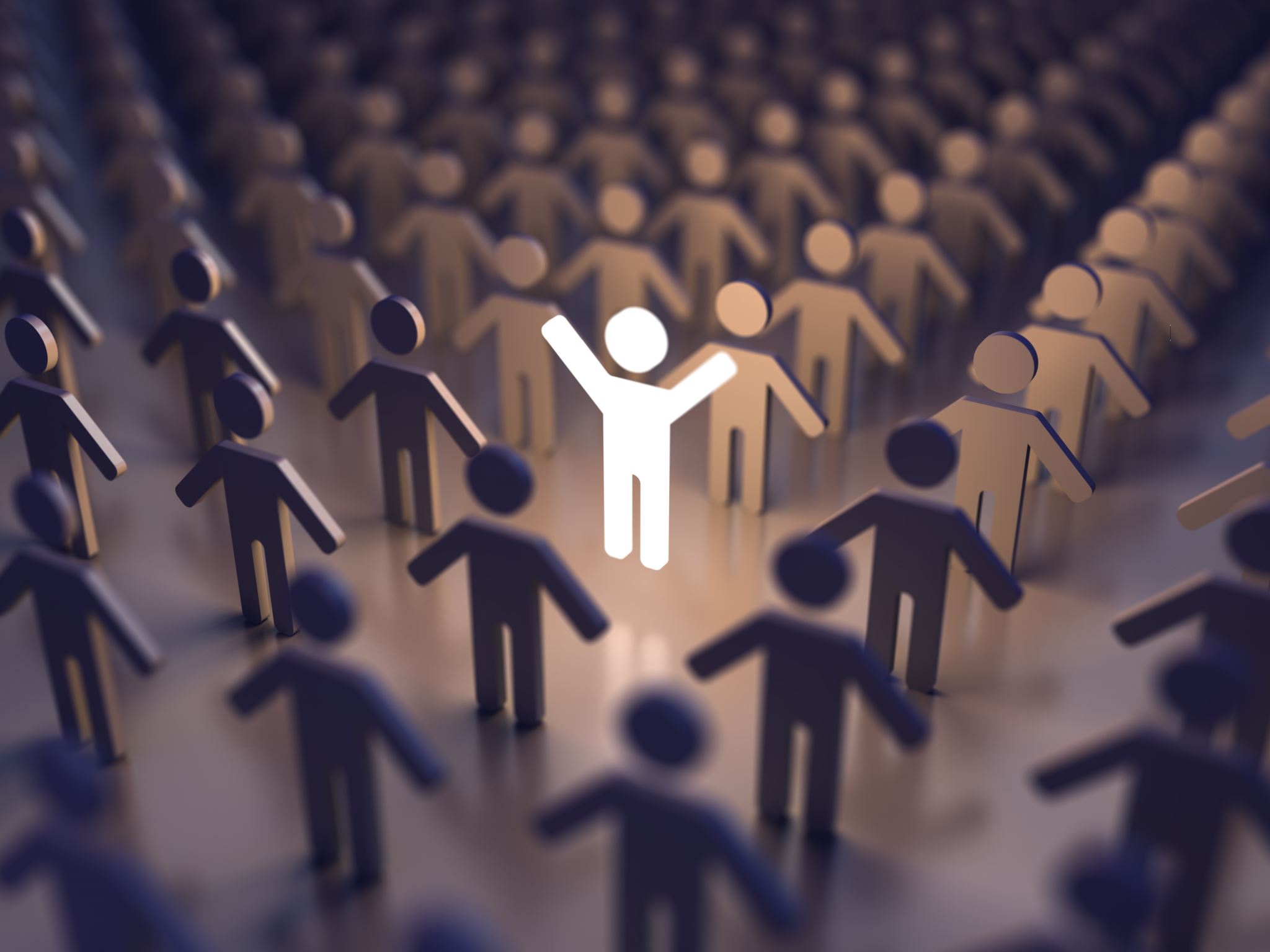 Bu destekler öğrencilerin sosyal kabul ve iletişim sorunları ile ilgili olabileceği gibi ders programı, kullanılan materyallerin ve yöntemlerin yeterli ve etkili olup olmadığını kontrol etmeyi ve bu konuda gerekli değişiklikleri yapmayı da içermektedir.
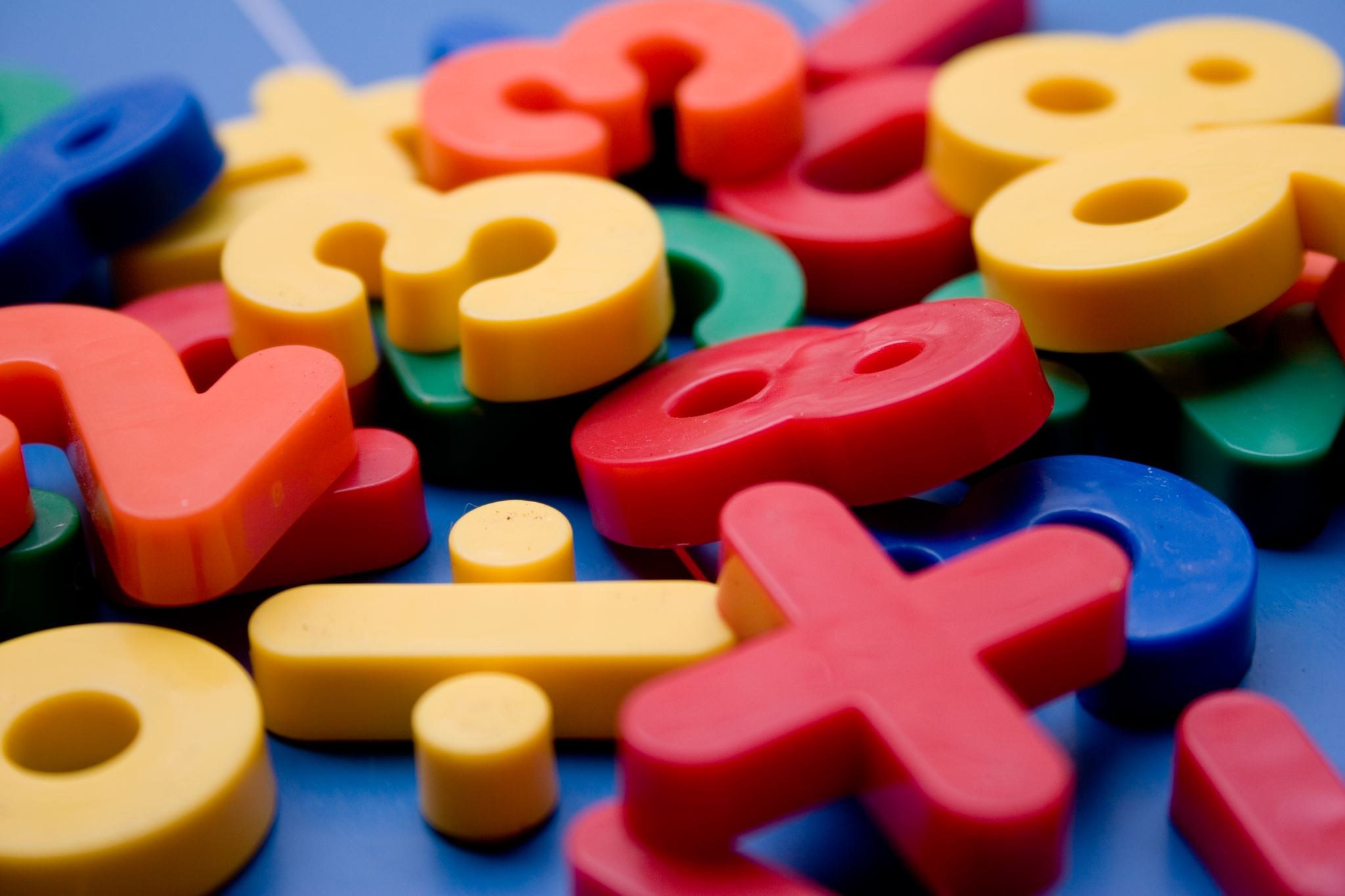 Ailenin de görüş ve onayı alınarak çocuk değerlendirilmek üzere RAM’a yönlendirilmelidir. Bu süreçte öğretmenler, çocuğun değerlendirme istek formunda RAM tarafından istenilen gelişim alanlarını dikkatli bir şekilde doldurmalı ve değerlendirme sürecine katkı sağlayabilecek kendi gözlem ve değerlendirmelerini içeren ayrıntılı bir rapor sunmalıdır.
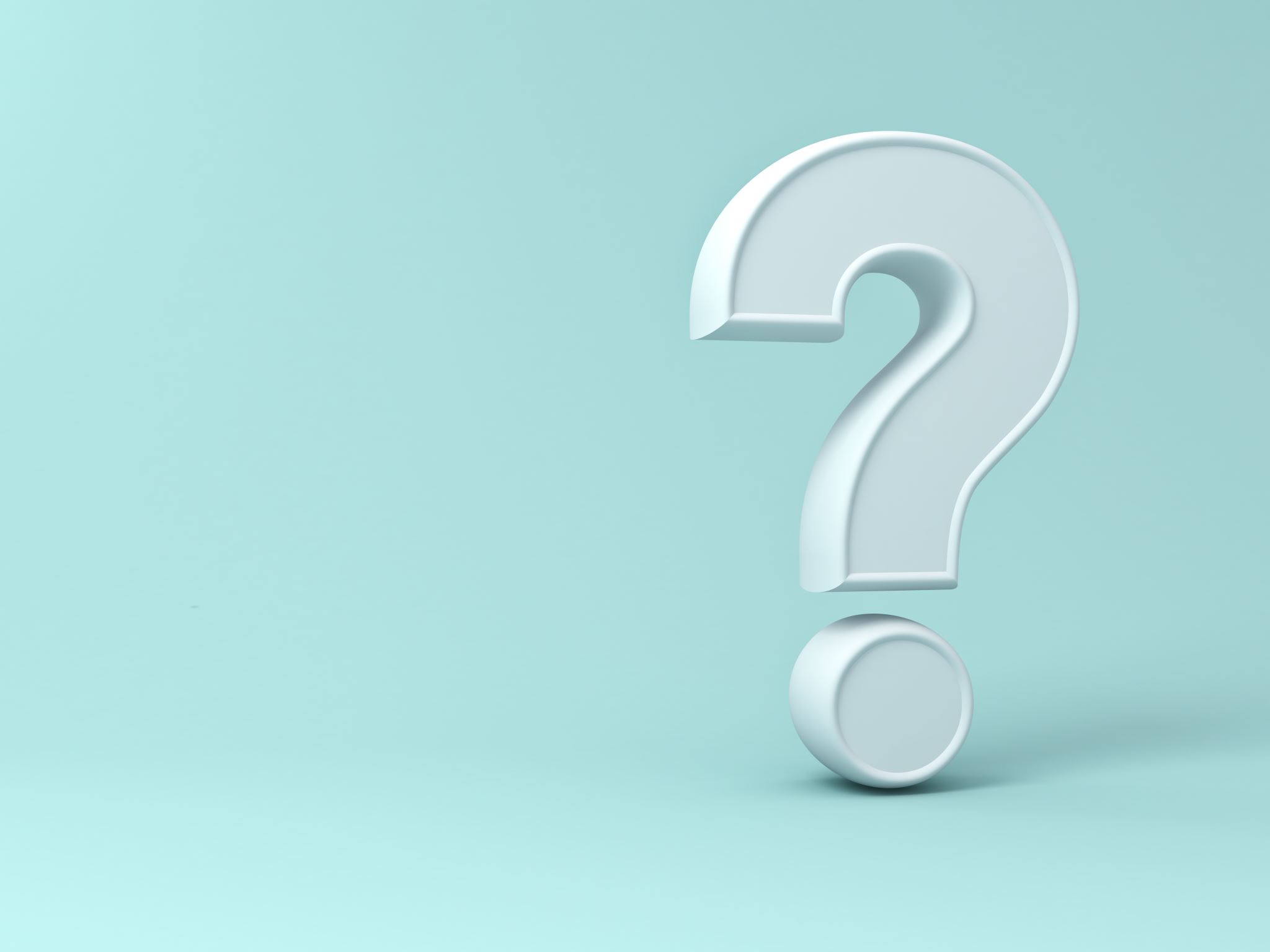 Öğretmenler dil ve konuşma güçlüğünde tanı almış öğrencileri için mutlaka işlevsel BEP hazırlamalı ve öğrencilerin akademik ve sosyal gelişimlerini yakından takip etmelidirler.
Ayrıca dil ve konuşma güçlüğü tanısı almış öğrencilerin başarılı oldukları beceriler öne çıkarılarak başarıyı tatmaları sağlanmalı ve öğrencilerin kendine güven ve motivasyonları artırılmalıdır.
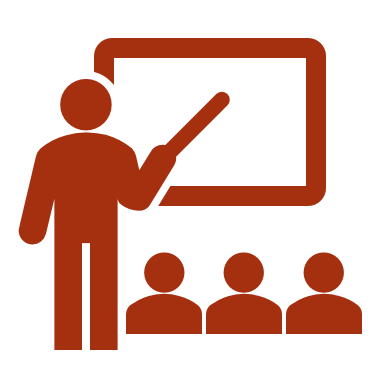 Dil ve konuşma güçlüğü olan bireyler için eğitim ortamına yönelik öğretimsel uyarlamalar ve değişiklikler (sınıf ortamı, öğretim yöntemi, öğretmenin yönergelerin niteliği, etkinliğin tamamlanması için verilen süre, etkinlik sayısı, etkinliğin/ çalışmanın tekrar yapılması için süre verilmesi, grup çalışmaları vb.) yapılmalıdır.
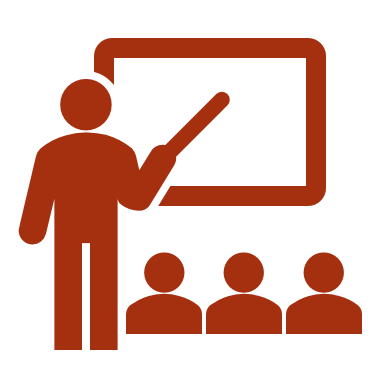 Öğrenme ve öğretme sürecinde uygun strateji, yöntem, araç gereç ve materyaller seçilmelidir. Bireyin sosyal etkinliklere katılımı ve sosyal ortamlarda bulunması teşvik edilerek sözel iletişimi desteklenmelidir.
Konuşma ve Dil Bozukluğu Olan Çocukların Eğitiminde Dikkat Edilmesi Gereken Bazı Noktalar (Bal, 1992; Adler, 1998):